TORRE RODONA
LA TORRE RODONA ES  DE ESTILO ROMÁNICO
La torre rodona se encuentra en Barcelona, en la calle Doctor Salvador Cardenal 7-c. Sabino Arana 27. La torre rodona se situa cerca del Camp Nou.
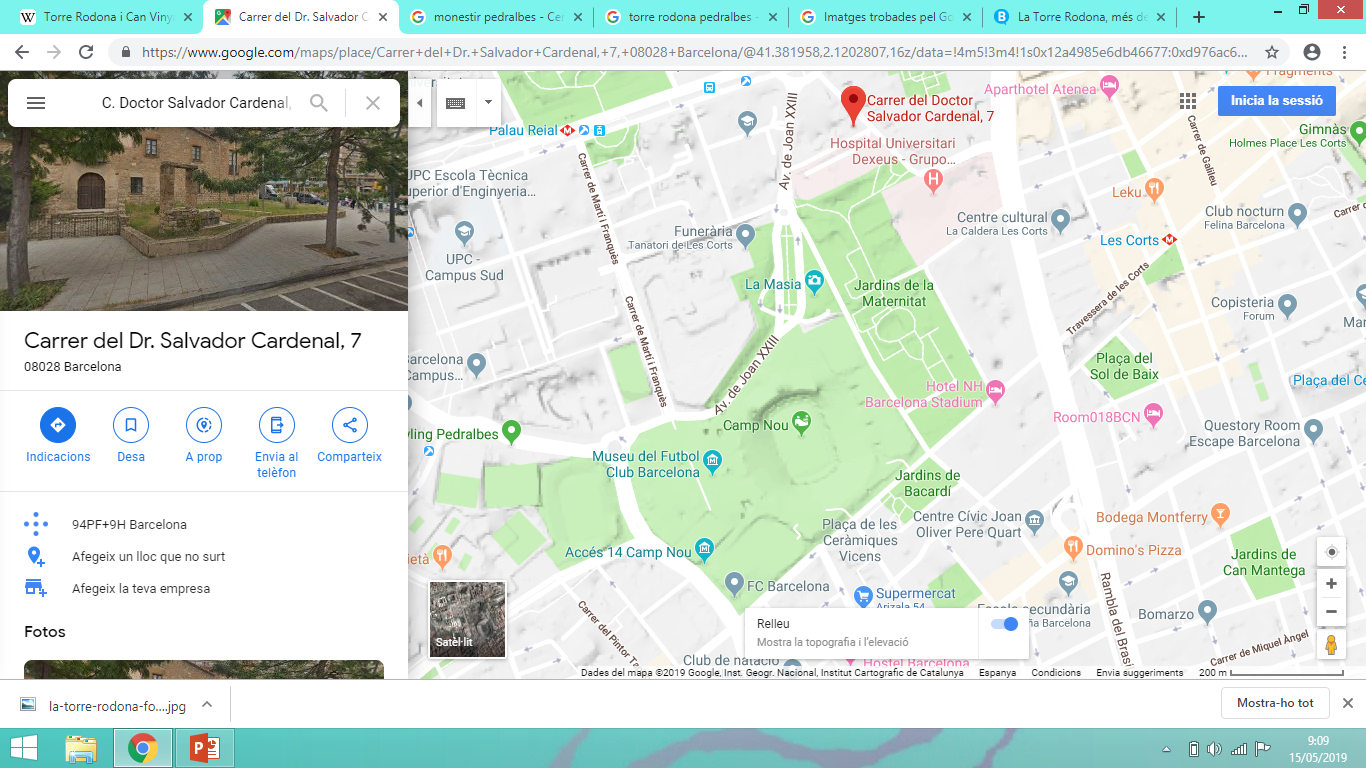 La torre rodona se construyó a finales del siglo X y era una de las numerosas torres de defensa que  había en los caminos que conducían a Barcelona en aquella época. Servían para defender la Ciudad durante las batallas entre cristianos y musulmanes.

La torre rodona es una torre redonda de defensa.

La torre rodona se construyó para que defendiera la ciudad.

La parte que se conserva es una vuelta esférica de piedras escuadradas de 5,5 m de diámetro y 4,5 m de altura.

Yo he escogido esta torre porque  me parece más interesante el románico que el gótico. Y también por su forma.